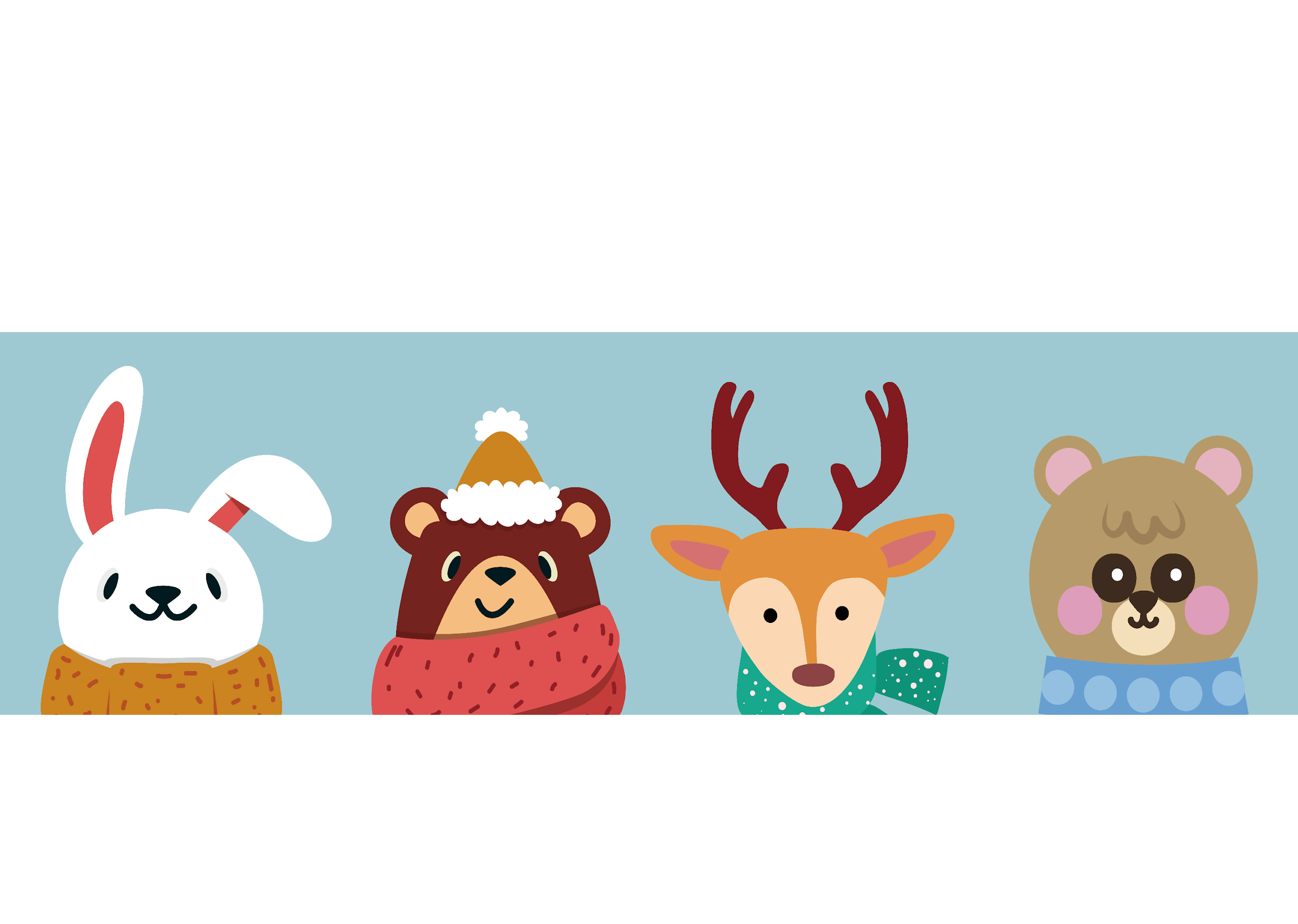 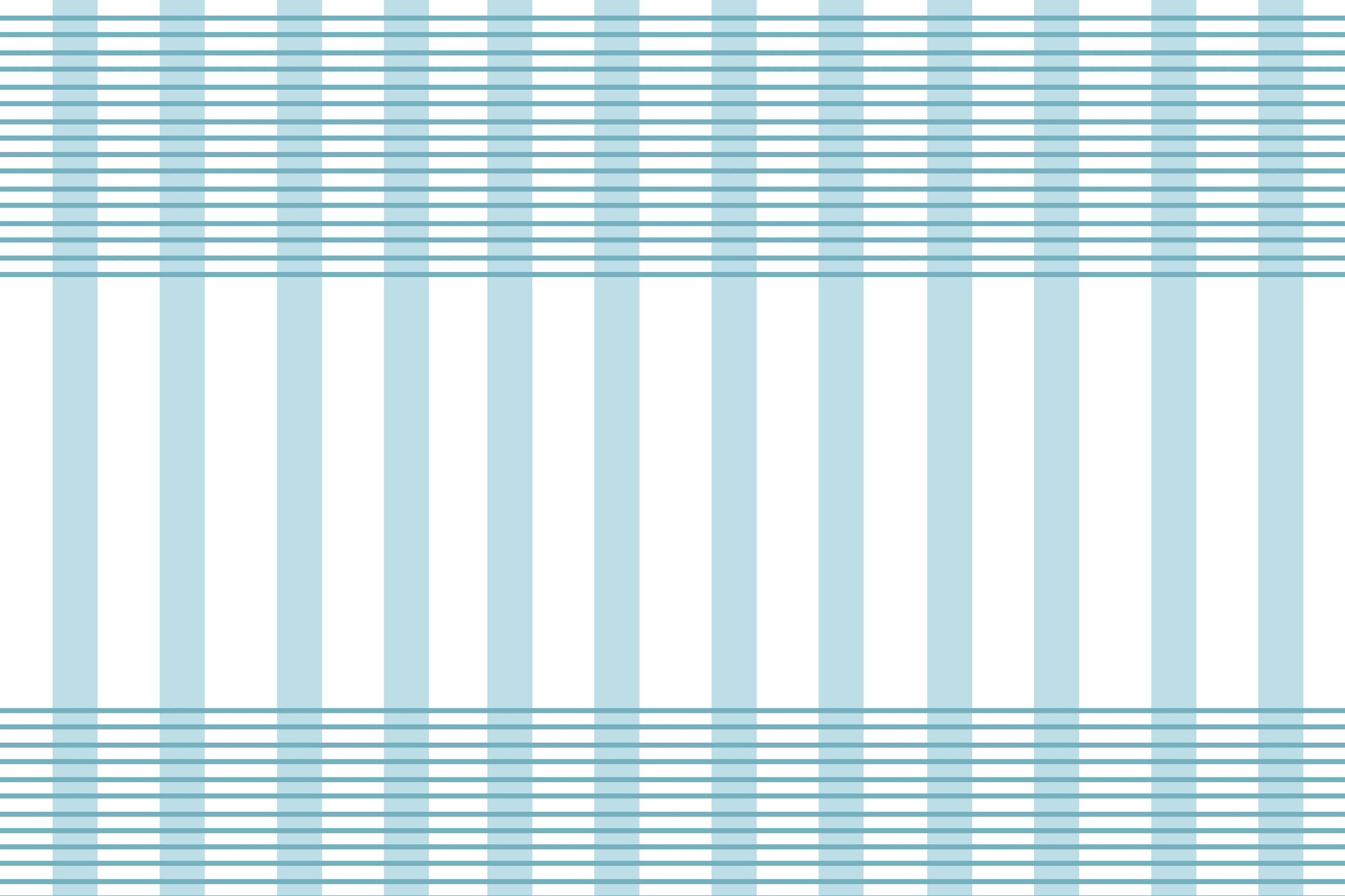 Xin chào tất cả các con!
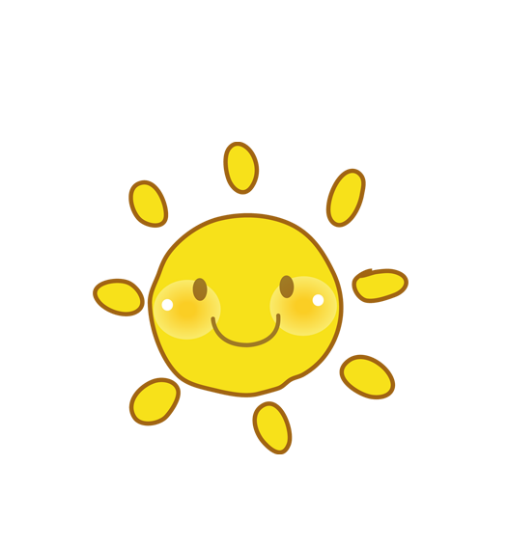 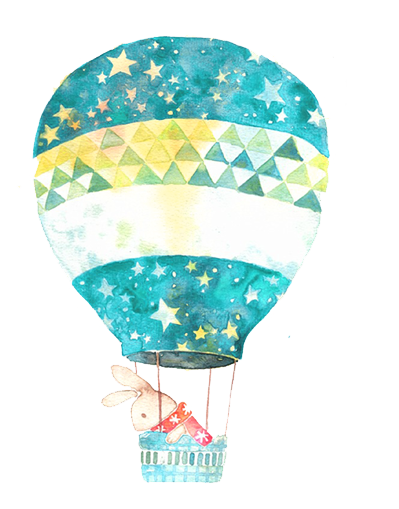 Toán
Phép cộng (có nhớ) trong phạm vi 1000 (69)
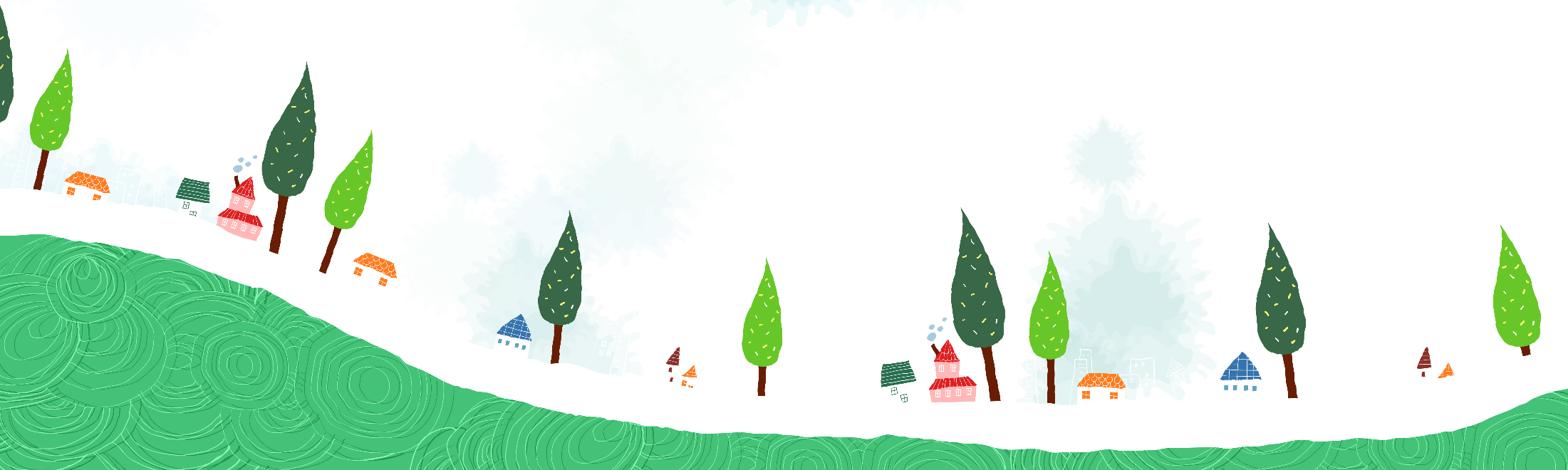 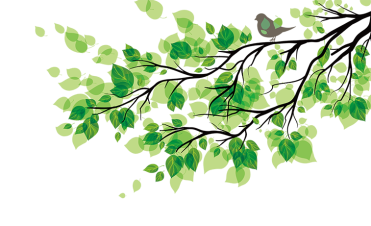 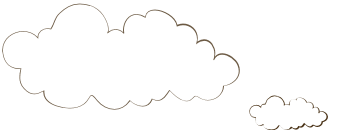 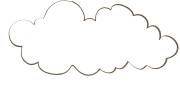 Yêu cầu cần đạt
- Củng cố và hoàn thiện kĩ năng đặt tính rồi tính phép cộng các số có ba chữ số trong phạm vi 1000.
- Áp dụng phép cộng có nhớ vào bài toán có lời văn.
 Phát triển các năng lực toán học.
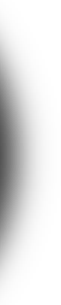 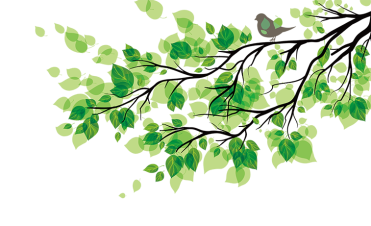 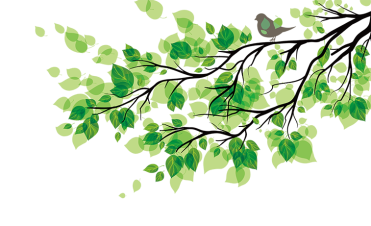 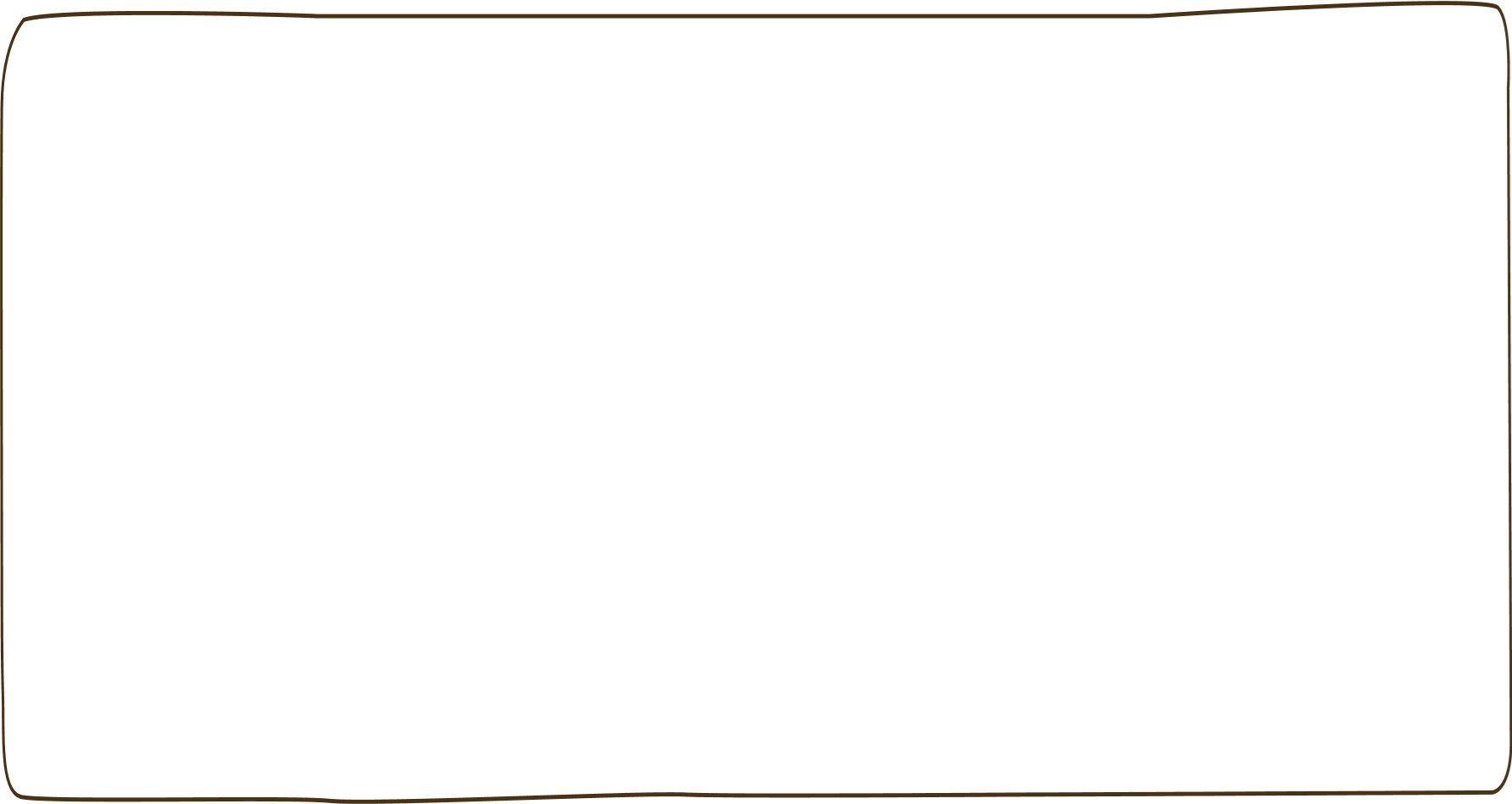 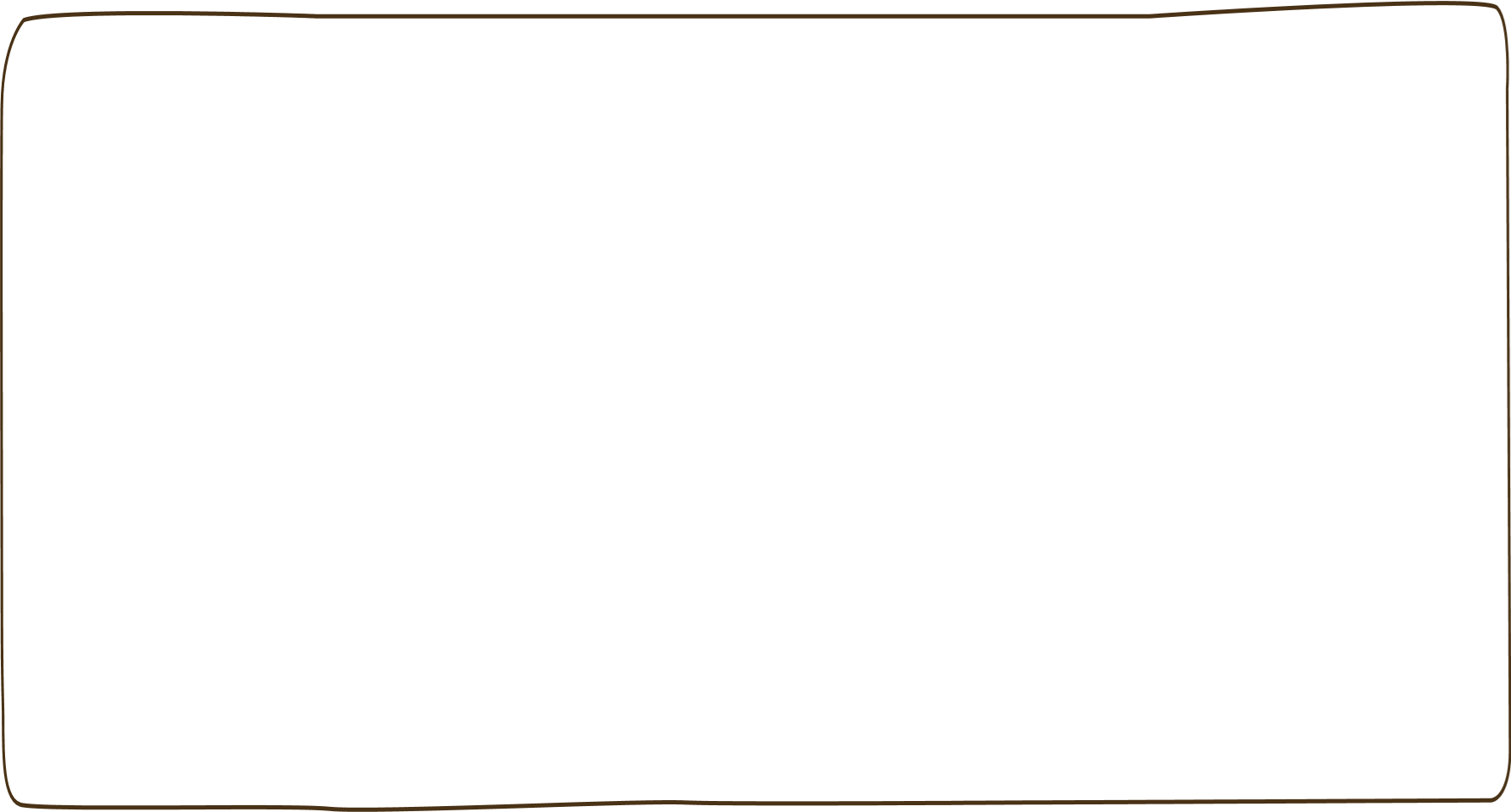 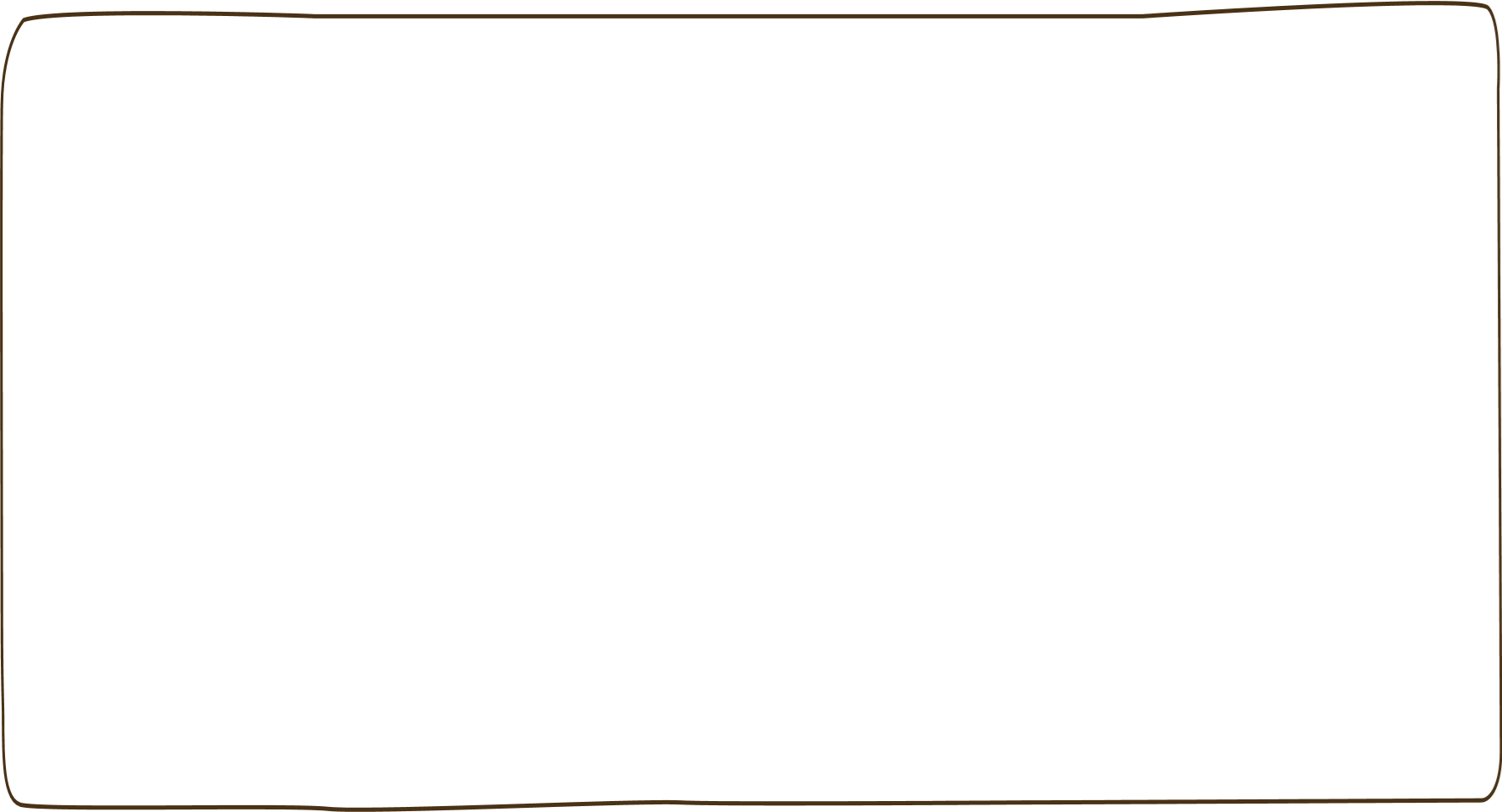 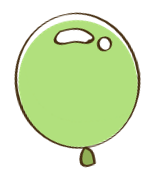 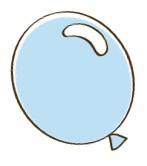 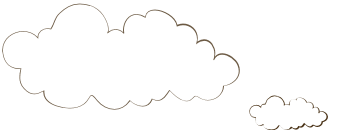 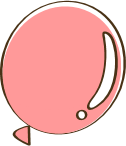 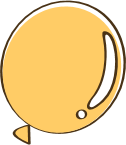 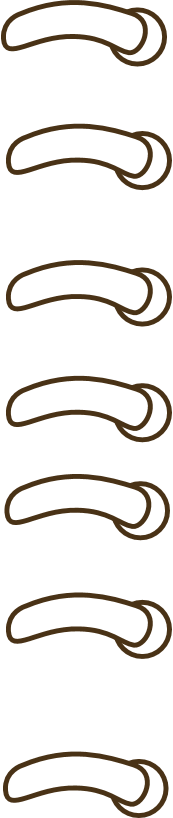 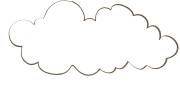 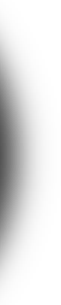 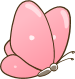 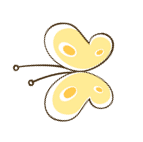 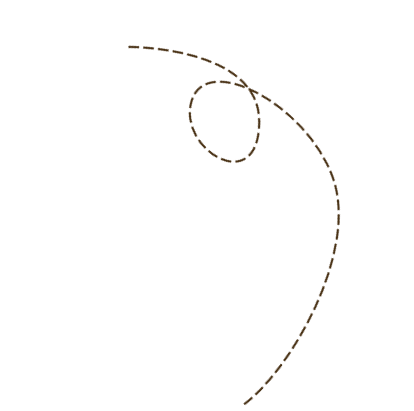 Luyện tập
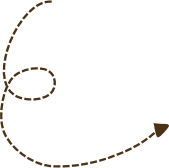 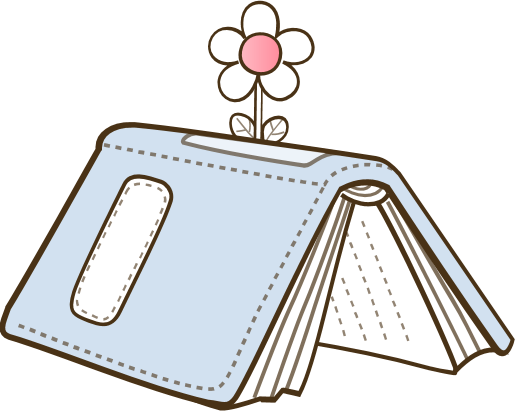 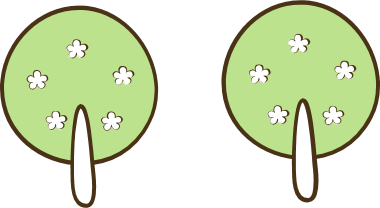 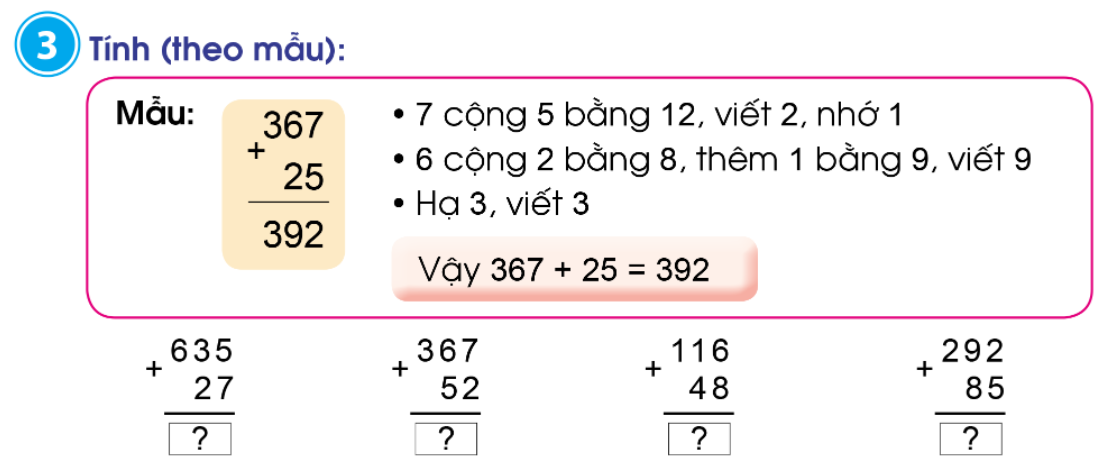 1
6
4
1
4
6
6
9
2
3
7
7
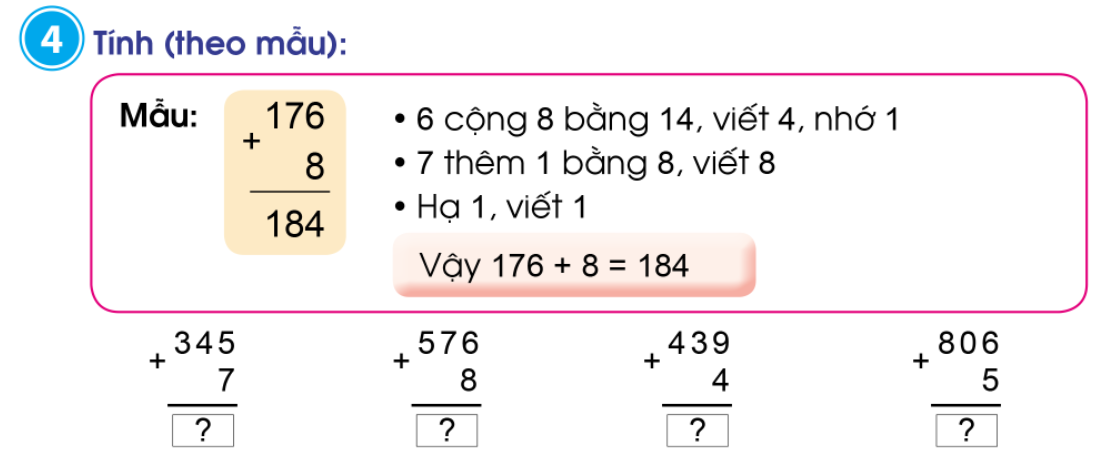 4
4
5
8
4
3
3
5
2
8
1
1
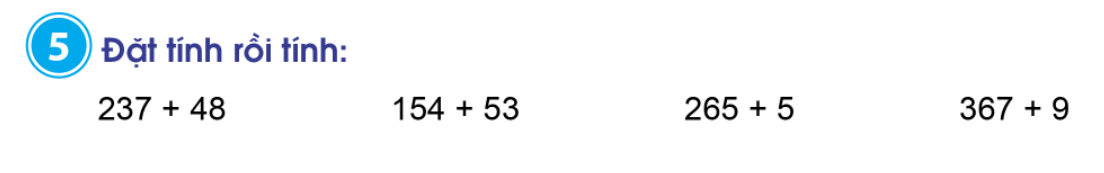 Con cần lưu ý điều gì khi đặt tính?
Con cần viết trăm thẳng trăm, chục thẳng chục.
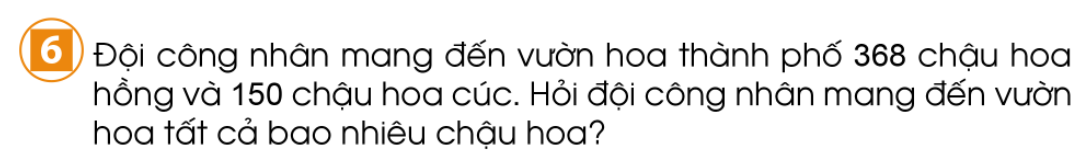 Tóm tắt
Hoa hồng: 368 chậu
Hoa cúc   : 150 chậu
Cả hai loại: ? chậu
Bài giải
Đội …………………………………. là:
…………………= …. (chậu)
Đáp số: ……. chậu.
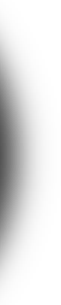 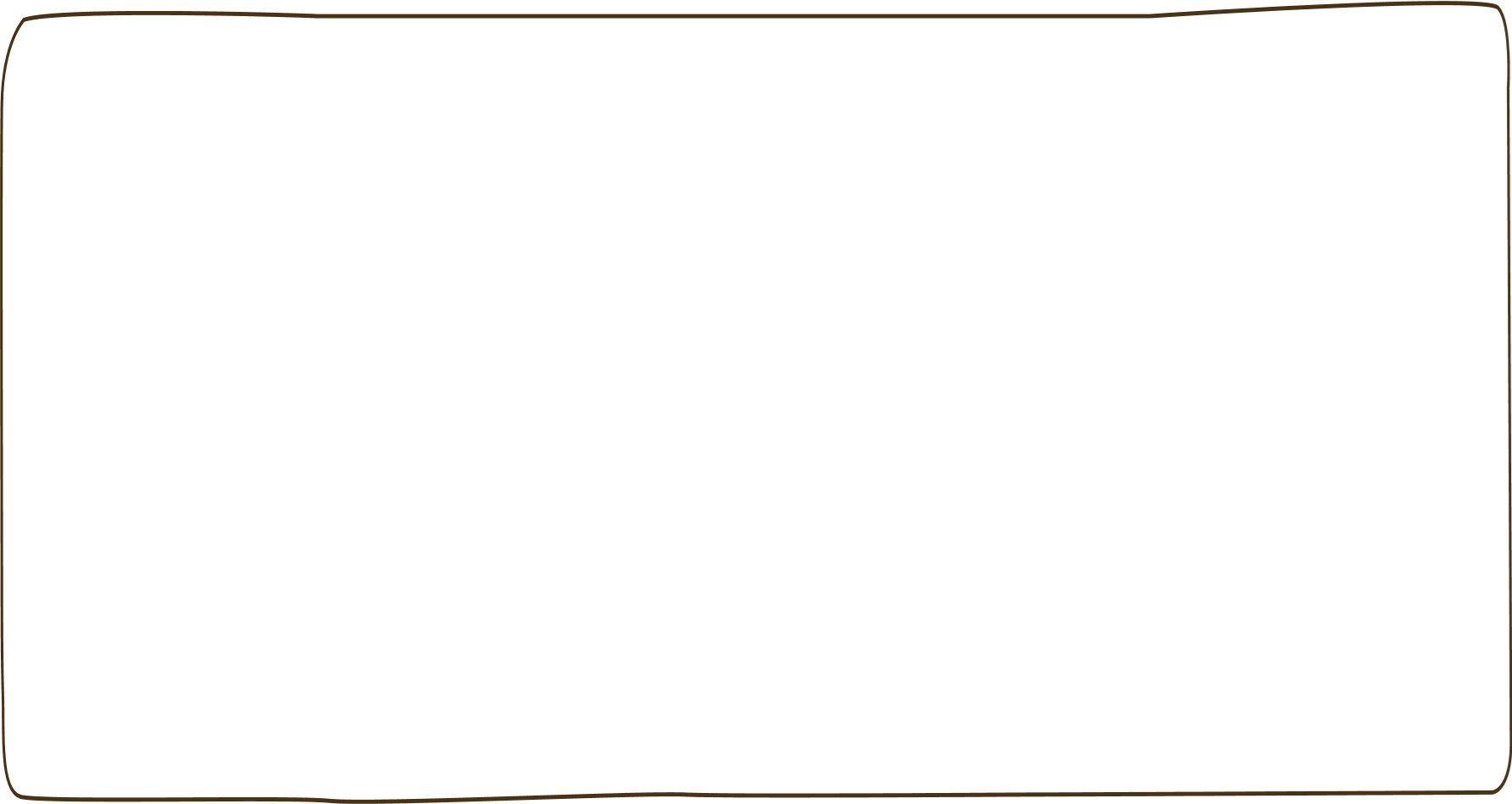 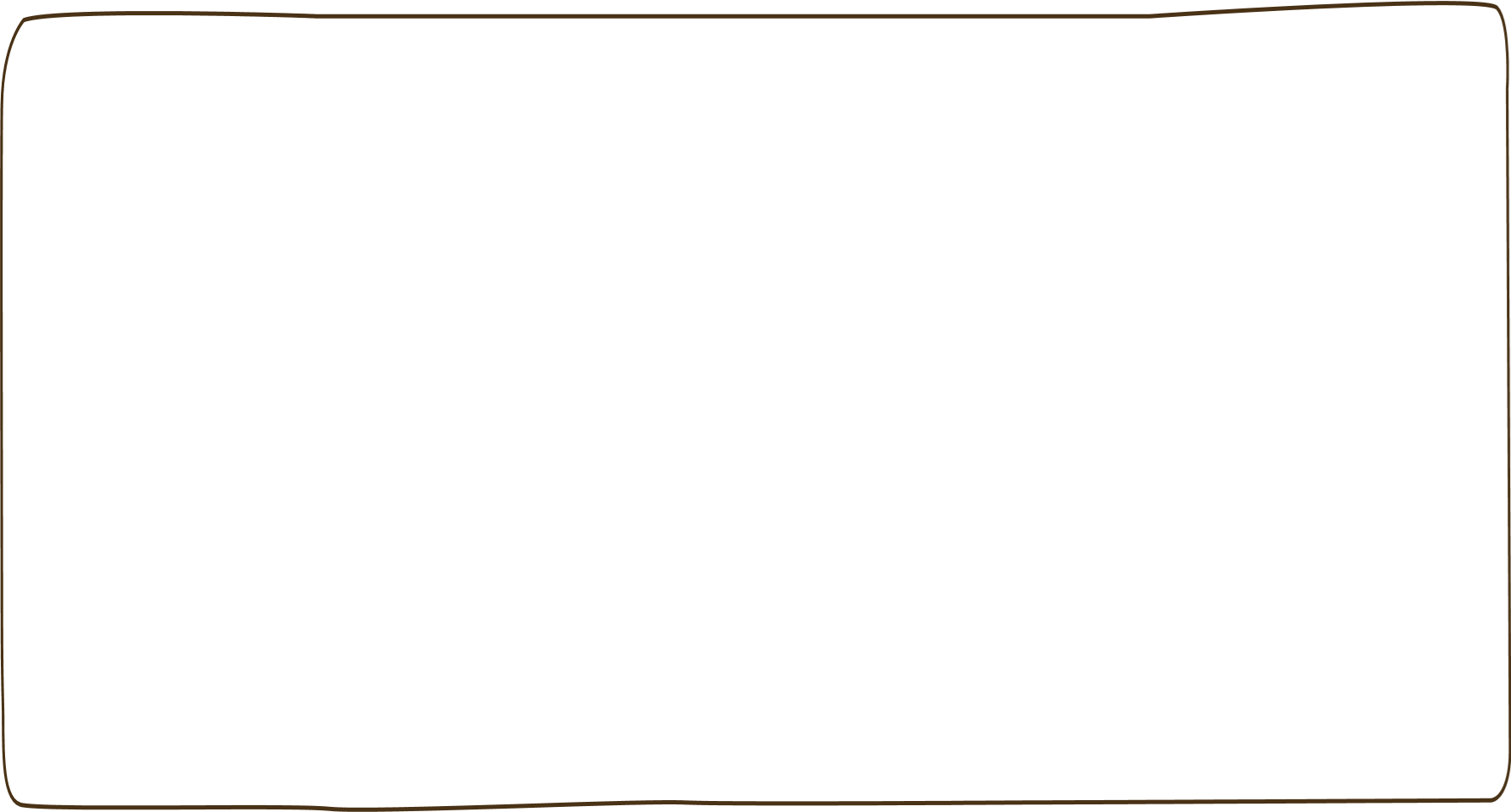 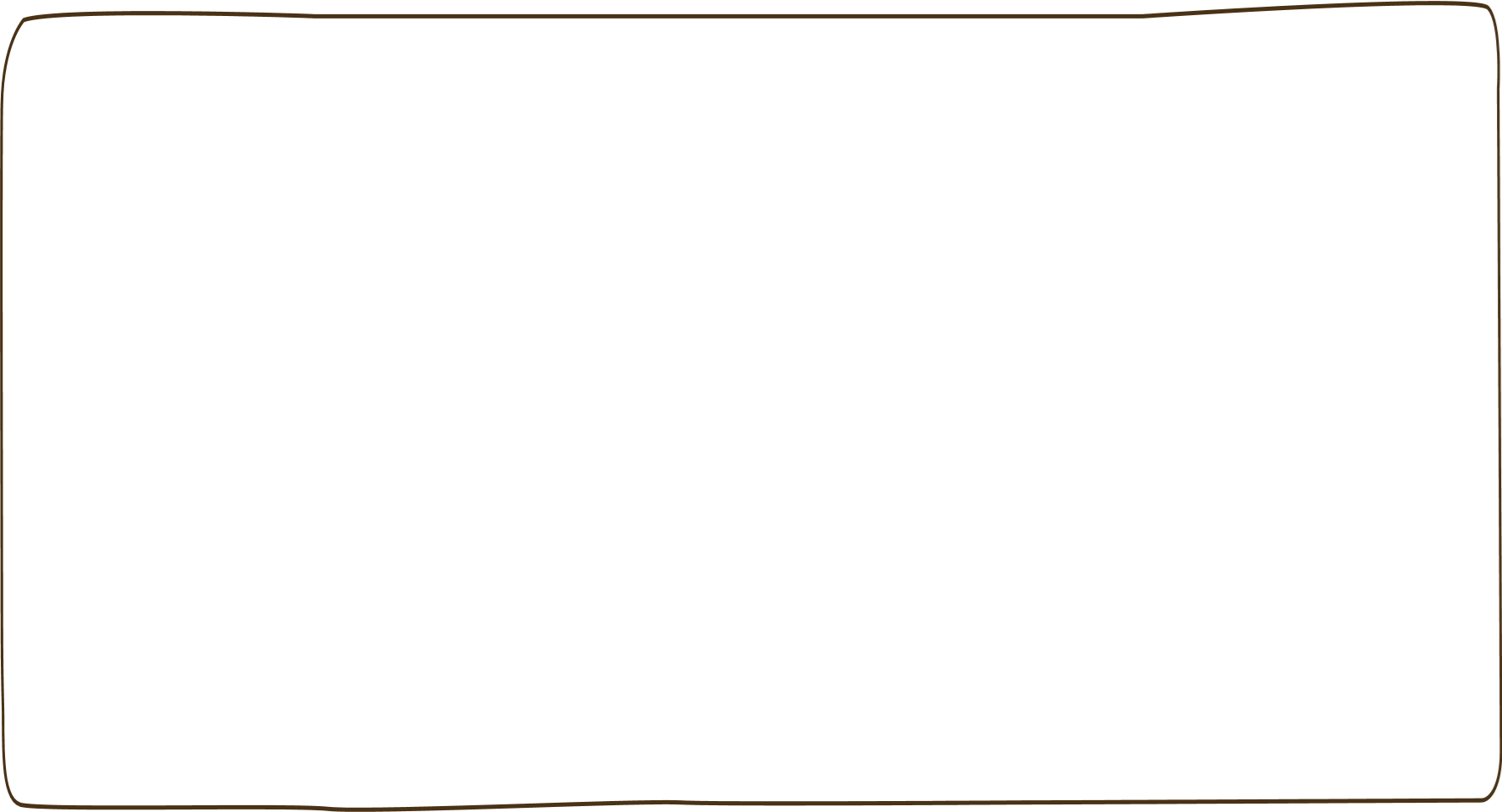 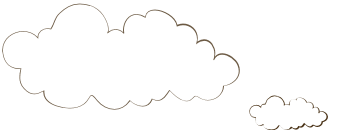 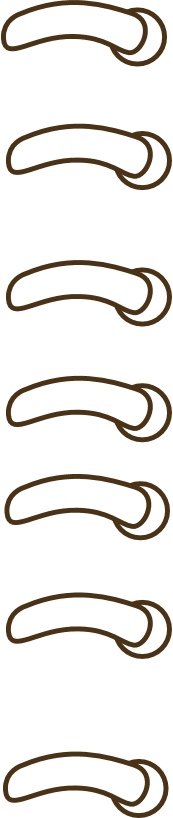 Dặn dò
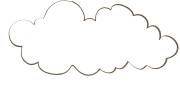 - Làm bài 5, 6 vào vở ô li Toán 
- Hoàn thành bài 3, 4, 5, 6 Vở BTT in trang 69.
- Xem bài Luyện tập trang 70.
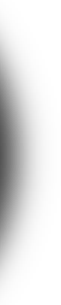 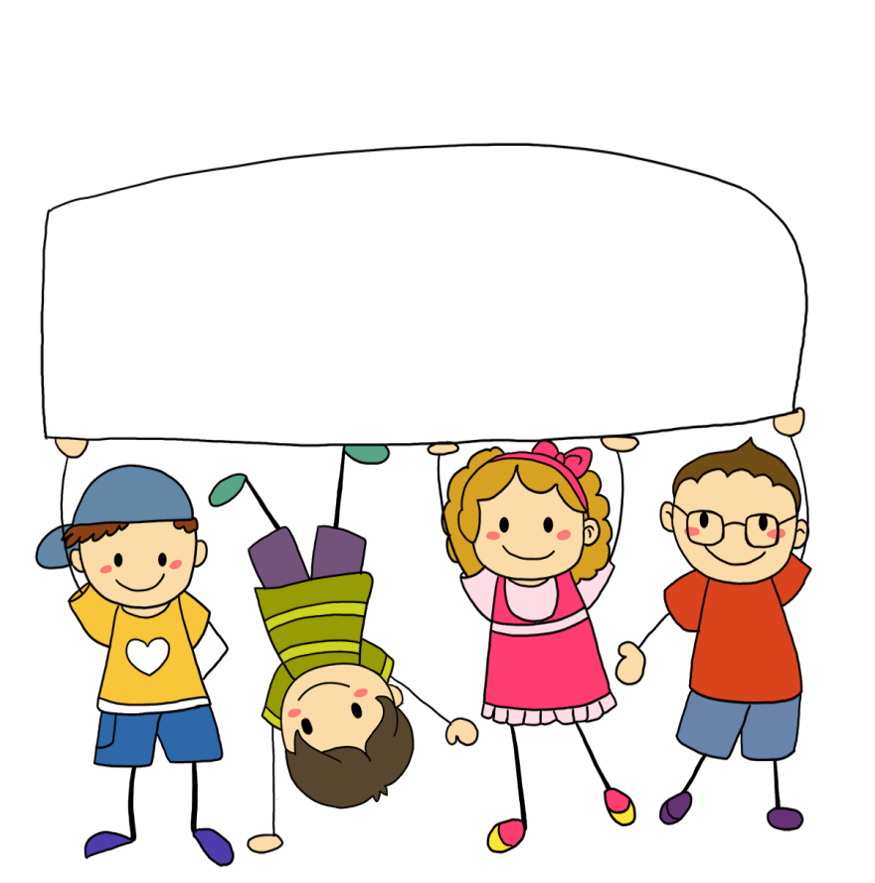 Tiết học của chúng ta đến đây là kết thúc.
Chúc các con mạnh khỏe, học tập tốt!